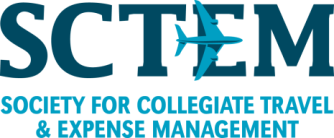 Effective Strategies for Negotiating Discounts in Today’s Economy
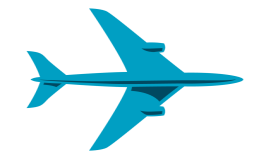 2/27/17
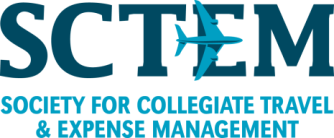 The Economy
How would you define today’s economy??
If we had a room full of economists, would they all agree??
So what’s the answer??
It Depends!!
On what you ask??
Your Situation
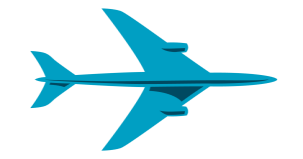 2/27/17
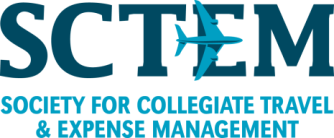 What is/are the Right Strategy or Strategies
Answer:
It Depends
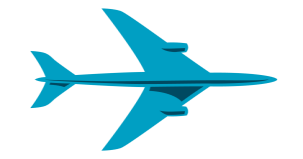 2/27/17
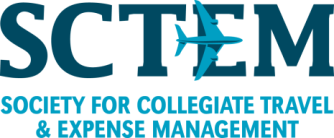 So How Do We Address “It Depends”??
Answer: Preparation
	1.) Know the Marketplace and your position in it
	2.) Know Your Client’s Needs
	3.) Establish and Agree on Expectations
	4.) Draft a clear and comprehensive RFP
	5.) Understand your constraints
	6.) Develop your strategy
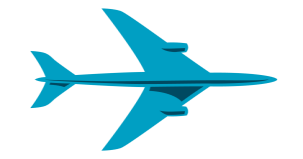 2/27/17
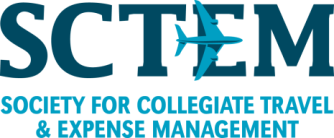 Knowing The Market Place
Who are the players and know what are each of their strengths and weaknesses to the greatest extent possible
How does your program fit
Is it Buyer or Sellers Market
How is the market trending
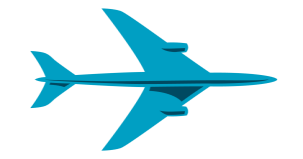 2/27/17
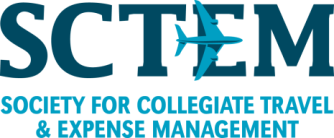 Understanding Client Needs
Must Haves
Want to Haves
Like to Haves
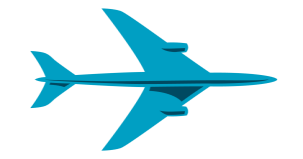 2/27/17
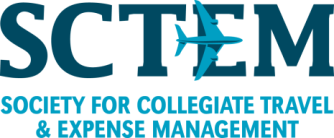 Expectations
Pricing levels
Sacrificial Points 
Walk away scenarios
Performance levels
Reporting 
Technical
Security
Contract length
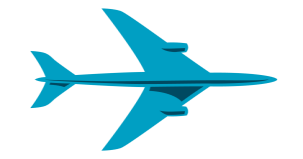 2/27/17
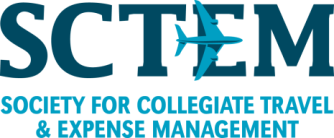 Communicating the Client Needs
The RFP
	1.) Develop a clear and aggressive SOW 	2.) Use “your” Terms and Conditions
	3.) Security Documentation
	4.) Response format
	5.) Appropriate Legal Attachments
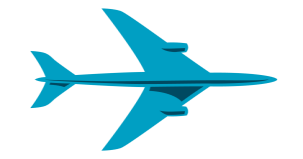 2/27/17
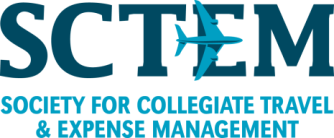 Constraints
Budgetary
Time
Legal
Regional
Process
Organizational
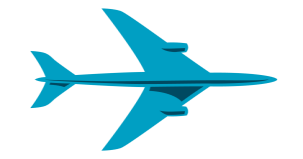 2/27/17
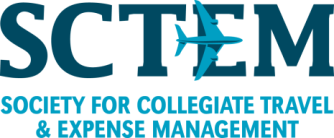 Negotiation Strategies
Areas to target
	Limits of Liability
		It’s understanding the risk not the value of the contract
	Indemnification
		Compensation for damages both current and future
	Payment Terms i.e. cost of money
		Cost of money currently floats around 3% focus on the early pay 		discount 
	Guarantees
		Knowing your needs and cost allows you to get the most here.
	Threshold Pricing/Volume Discounting/Period Rebates
		Knowing your untapped potential can secure better pricing
	Managed program / hosted systems  approach  
		Using their systems and/or programs
		Using their contracts
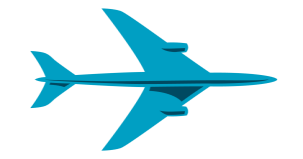 2/27/17
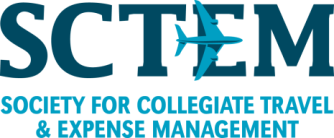 Negotiation Strategies
More areas to target
	Program Usage / Compliance
		Enlistment of Supplier to grow the business 
	Flat Rate Structure
		Applicable in mature and variable system i.e. Sports programs
	Indexing Pricing Structure
		This is a good control method in an inflationary or unstable 			market
	Extra Services
		Reporting, Duty of Care, Ticketing management ………………..
	Timing
		End of period, senior management change, or merger/ purchase
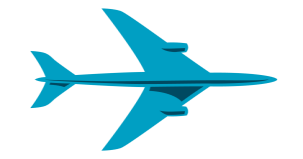 2/27/17
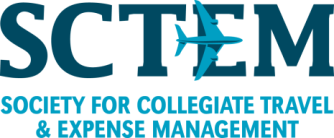 Negotiation Techniques
Successful Negotiation
	Be conservative with your initial concessions
	Don’t agree too quickly
	Get cost breakdowns or at least ask. A “no”      answer tells	you more than you think
	Don’t be the first to make a major concession
	Be mindful of concessions as Deadlines approach!!
	Be skeptical. Things may not be as they appear to be
	Be aware of valueless give a ways or concessions
	Do’s and Don’t if you have to compromise
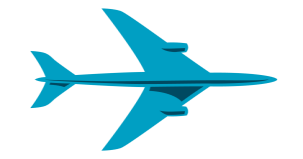 2/27/17
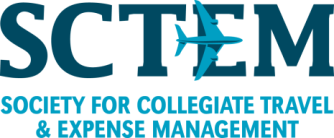 SustainabilityExpectation of the Award Recipient
Quality Performance
 with 
Consistent Improvement
through 
Enthusiastic Involvement
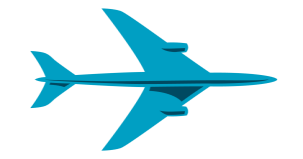 2/27/17
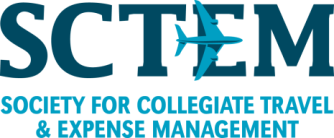 Questions
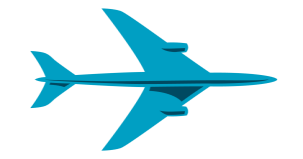 2/27/17